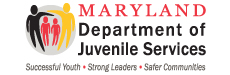 Baltimore City Juvenile Services Long Term Trends
DJS Office of Research and Evaluation, January 2016
Baltimore City Juvenile Complaints Have Declined Significantly
Baltimore City complaints referred to DJS Intake declined 73.2% in ten years.

Statewide complaints declined 56.1% over the same period.
Prepared by: Office of Research and Evaluation
Data Source: DJS ASSIST
2
[Speaker Notes: Data Source: DJS ASSIST, complaints referred to DJS Intake.]
Juvenile Complaints in Baltimore City Have Declined for All Race/Ethnicities Since FY07
Complaints for Baltimore City African American youth declined 73.4%, and declined 72.7% for white youth.
African American youth comprise 94% of complaints which is similar to FY07.
African American youth comprise 72% of the general population.
Prepared by: Office of Research and Evaluation
Data Source: DJS ASSIST
3
[Speaker Notes: Data Source: DJS ASSIST, complaints referred to DJS Intake in fiscal year.]
The Proportion of Baltimore City Complaints Referred to Court Increased
73.8% of Baltimore City complaints were referred to court by DJS Intake in FY15, 4.7% more than in FY07.  Statewide 48.4%  were referred to court.
7.8% of Baltimore City complaints were diverted to an informal DJS pre-court case.  Statewide 15.7% were diverted.
Prepared by: Office of Research and Evaluation
Data Source: DJS ASSIST
4
[Speaker Notes: Data Source: DJS ASSIST, complaints referred to DJS Intake.]
Baltimore City Detention Population Has Declined Significantly
Baltimore City daily population in DJS detention declined 40.7% in ten years, to 97.8 in FY16. The statewide detention population declined 39.1% over the same period.

Cases detained for the Adult Court now make up 44.9% of the DJS detained population in Baltimore City.
Prepared by: Office of Research and Evaluation
Data Source: DJS ASSIST
5
[Speaker Notes: Data Source: DJS ASSIST, detention admissions for Baltimore City youth.]
Baltimore City Youth Population In Detention Pre-Disposition Has Declined Significantly
The Baltimore City juvenile pre-dispositional detained population declined 62.4% in ten years to 36.8 youth in FY 2016.
Prepared by: Office of Research and Evaluation
Data Source: DJS ASSIST
6
Baltimore City’s Pre-Disposition Detention Placements Have Decreased for Most Complaint Types
Youth detained pending disposition for misdemeanors has decreased 48% over ten years.

Youth detained pending disposition for crimes of violence has decreased 3% over ten years.
7
Crimes of Violence Make Up an Increasing Proportion of Detention Placement Offenses
The proportion of youth detained pre-disposition for Crimes of Violence complaints has increased 14 percentage points over ten years.
The detained population is increasingly comprised of youth with violent crimes complaints.
8
Detention Placements for Non-Violent Felonies are Declining
The proportion of youth detained pre-disposition for Non-Violent Felony complaints has decreased 12 percentage points over ten years.
The detained population is increasingly comprised of youth with violent crimes complaints.
9
Baltimore City’s Pre-D Detention Population
10
Baltimore City Youth In Detention Pending a Committed Placement Has Declined Dramatically
Juvenile court pending placement population declined 74.4% in ten years to 17.1 youth in FY 2016.
Prepared by: Office of Research and Evaluation
Data Source: DJS ASSIST
11
Juvenile Probation and Commitment Orders Have Declined
Baltimore City Juvenile probation orders declined 64.2% in ten years. Statewide probation orders declined 49.7% over the same period.
Baltimore City juvenile commitments declined 48.3% in ten years.  Statewide commitments declined 48.5% over the same period.
Prepared by: Office of Research and Evaluation
Data Source: DJS ASSIST
12
[Speaker Notes: Data Source: DJS ASSIST, legal action tables.]
Average Committed Out of Home Population Has Declined Significantly in Baltimore City
The overall daily population of Baltimore City youth committed by the juvenile court to out of home placement declined 51.5% over ten years, from 186.0 in FY07 to 104.3 in FY16.
Statewide average committed population declined 43.6% over the same period.
Prepared by: Office of Research and Evaluation
Data Source: DJS ASSIST
13
[Speaker Notes: Data Source: DJS ASSIST, committed program admissions.]
Baltimore City’s Committed Youth Population Has Decreased for All Facility Types
Overall committed out-of-home population has declined 51.5% since FY06, and by over 57.4% since the high of 244 in FY11.
DJS-Operated ADP decreased 41.5%, and Private In-State has declined 45.2% since FY07.
Out of State committed average population declined from the high of 58 youth in FY11, to just 15 in FY16.
Prepared by: Office of Research and Evaluation
Data Source: DJS ASSIST
14
[Speaker Notes: Data Source: DJS ASSIST, average population of committed facilities.]
The Rate of Juveniles Committed for Low-Level Offenses Has Declined
The proportion of new commitments for misdemeanor and other low-level offenses declined over ten years.

The proportion of new commitments for violations of probation has decreased significantly in the last year.
15
The Rate of Juveniles Committed for Crimes of Violence has Increased in Baltimore City
Crimes of Violence made up nearly a third (32%) of new commitments in FY 2016.

The rate of juveniles committed for Non-Violent Felonies has slightly increased over the past two years.
16
The Rate of Juveniles Committed for Crimes of Violence has Increased in Baltimore City
Crimes of Violence made up nearly a third (32%) of new commitments in FY 2016.
17
The Rate of Juveniles Committed for Non-Violent Felonies has Increased in Baltimore City
18
Recidivism Rates for Baltimore City DJS Committed Youth Have Remained Relatively Flat in Recent Years
26.2% of Baltimore City youth released from committed placement in FY15 had a new offense within a year that resulted in a delinquent adjudication or criminal conviction, a slight decrease of 1.4 points from FY14.

The Statewide rate was 16.7% in FY15, down 4.1 points from FY14.
Prepared by: Office of Research and Evaluation
Data Source: DJS ASSIST, and CJIS for adult convictions
19
[Speaker Notes: Data Source: DJS Data Resource Guide FY2015.]
Recidivism Rates for Baltimore City DJS Probation Youth Have Declined Significantly in The Past Year
19.5% of Baltimore City youth placed on probation for the first time in FY15 had a new offense within a year that resulted in a delinquent adjudication or criminal conviction, a decrease of 7.7 points from FY14.

The Statewide rate was 17.6% in FY15, down 1.4 points from FY14.
Prepared by: Office of Research and Evaluation
Data Source: DJS ASSIST, and CJIS for adult convictions
20
[Speaker Notes: Data Source: DJS Data Resource Guide FY2015.]